الجرائم الالكترونية والقوانين
1) القانون الموضوعي 
يحدد حقوق ومسؤوليات المواضيع القانونية ويشمل الأشخاص المنظمات والدول وتشمل مصادر القانون الموضوعي، القوانين والمراسيم الصادرة عن المدينة والهيئات التشريعية والدساتير الاتحادية وقرارات المحاكم 
2) القانون الإجرائي
يرسم العمليات والإجراءات اللازم اتباعها لتطبيق القانون الموضوعي والقواعد لتمكين تطبيق القانون الموضوعي.
3) القانون الوقائي 
يقوم هذا القانون بتنظيم وتخفيف المخاطر 
كقوانين حماية البيانات Data Protection Laws 
مثل GDPR من الاتحاد الأوروبي 
و PIPIDA في جنوب افريقيا
أنواع قوانين الجرائم الالكترونية
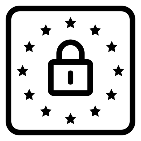 الجرائم ذات الصلة بالحاسوب
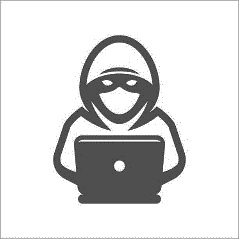 الجرائم المتعلقة بالمحتوى
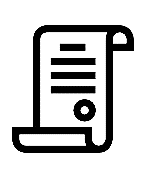 الجرائم المتعلقة بحقوق النشر
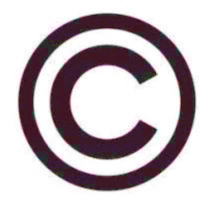 جرائم ضد سلامة وتوافر بيانات الكمبيوتر وأنظمته
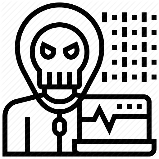 تصنيف الجريمة الإلكترونية
استراتيجيات منع الجرائم الالكترونية
2.  
مواءمة القوانين والتقنيات الوطنية وتوفيقها مع القوانين الإقليمية
1. 
بناء الاستراتيجيات القائمة بتبني البلدان النامية من البلدان الصناعية.
4.
دور الهيئات التنظيمية في مكافحة الجريمة الالكترونية
3. 
تطوير سياسات جرائم الانترنت
تحديات الجرائم الإلكترونية
1
6
تقنية التشفير
عدد المستخدمين
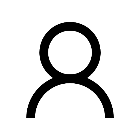 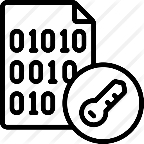 5
2
التحديات العامة
توافر الأجهزة والوصول
الاعتماد على التكنولوجيا
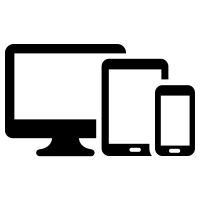 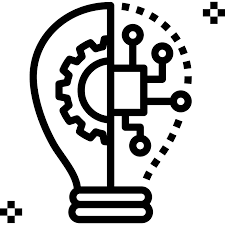 4
3
توافر المعلومات
الأبعاد الدولية
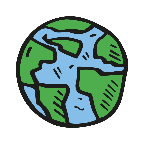 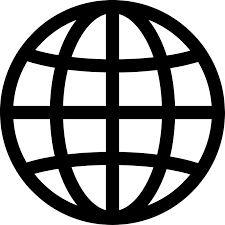 التحديات القانونية
التحدي
التحدي
التحدي
التحدي
1
2
3
4
زيادة استخدام تكنولوجيا المعلومات والحاجة الى أدوات تحقيق جديدة
تحديات في صياغة القوانين الجنائية الوطنية
تحديات في تطوير إجراءات الأدلة الرقمية
جرائم جديدة